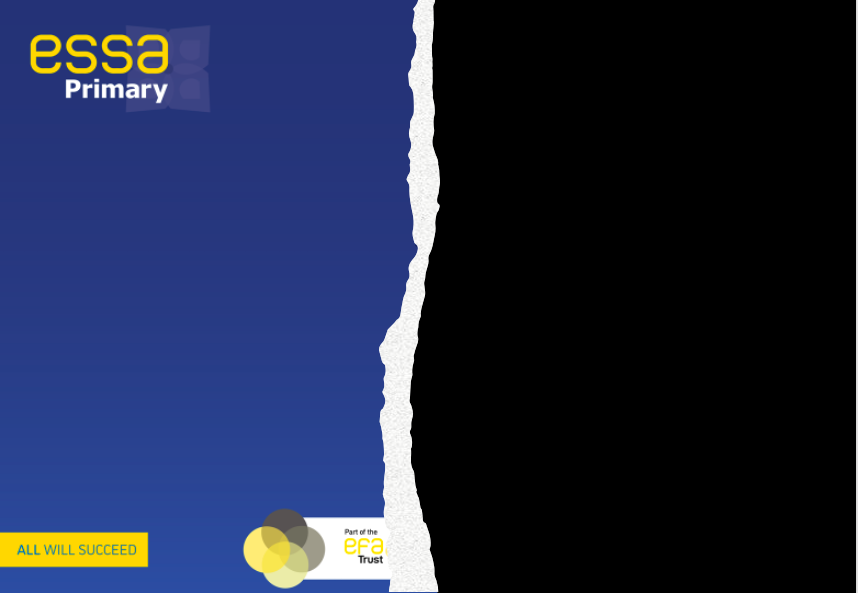 Medium Term Plans - Autumn
Y1 writing to entertain narrative outcome – Retelling of familiar story, changing the characters
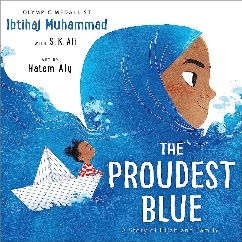 Core Texts – The Proudest Blue and The Kindest Red by Ibtihaj Muhammad and S.K. Ali
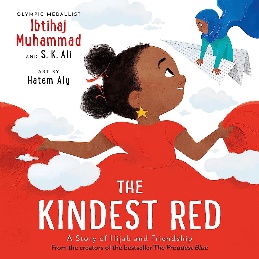 ENGLISH OBJECTIVES – Y1 AUTUMN WRITING TO ENTERTAIN NARRATIVE
Short Writing Opportunities
Extended Writing
Y1 writing to inform outcome – Invitation to an event in school
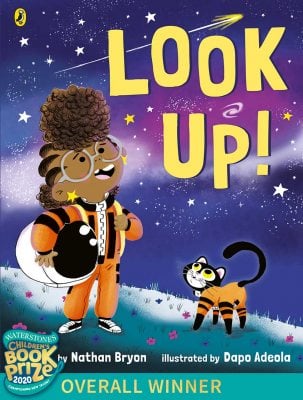 Core Text – Look Up by Nathan Bryan and Dapo Adeola
ENGLISH OBJECTIVES – Y1 AUTUMN WRITING TO INFORM
Short Writing Opportunities
Extended Writing
Y2 writing to entertain narrative outcome – Retelling of short story with changes made to the plot and/or characters
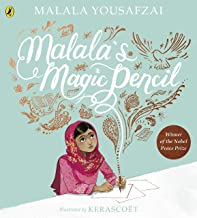 Core Text – Malala’s Magic Pencil by Malala Yousafzai
ENGLISH OBJECTIVES – Y2 AUTUMN WRITING TO ENTERTAIN NARRATIVE
Short Writing Opportunities
Extended Writing
Y2 writing to inform outcome – Recount in role (diary)
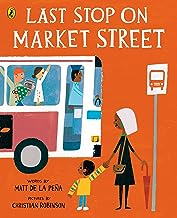 Core Text – Last Stop on Market Street by Matt De La Peña and Christian Robinson
ENGLISH OBJECTIVES – Y2 AUTUMN WRITING TO INFORM RECOUNT
Short Writing Opportunities
Extended Writing
Y3 writing to entertain narrative outcome – Short Story based on settings, plot and characters of familiar story
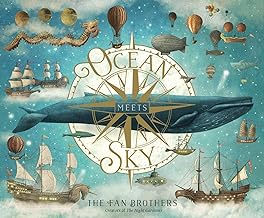 Core Text – Ocean Meets Sky by the Fan Brothers
ENGLISH OBJECTIVES – Y3 AUTUMN NARRATIVE
Short Writing Opportunities
Extended Writing
Y3 writing to inform outcome – Recount in role (letter)
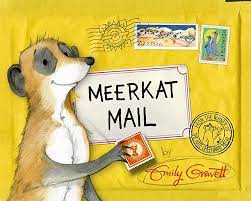 Core Text – Meerkat Mail by Emily Gravett
ENGLISH OBJECTIVES – Y3 AUTUMN WRITING TO INFORM RECOUNT
Short Writing Opportunities
Extended Writing
Y4 writing to entertain narrative outcome – Short Story based on settings, plot and characters of familiar story
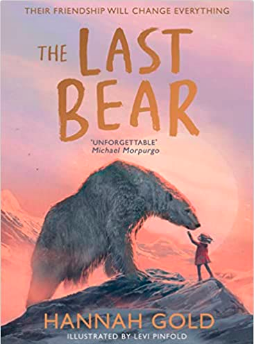 Core Text – The Last Bear by Hannah Gold
ENGLISH OBJECTIVES – Y4 AUTUMN WRITING TO ENTERTAIN NARRATIVE
Short Writing Opportunities
Short Writing Opportunities
Extended Writing
Y4 writing to inform outcome – non-chronological report about mountains
Core Text – Majestic Mountains by Mia Casany and Marcos Navarro
Mountains by Rebecca Kahn
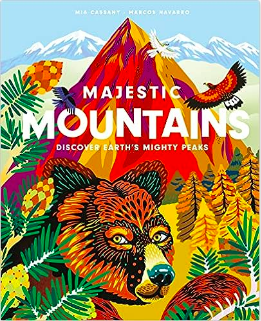 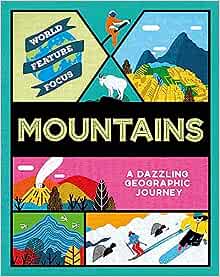 ENGLISH OBJECTIVES – Y4 AUTUMN WRITING TO INFORM
Short Writing Opportunities
Extended Writing
Y5 writing to entertain narrative outcome – Missing character written in the style of the author
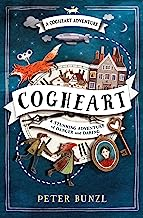 Core Text – Cogheart by Peter Bunzl
ENGLISH OBJECTIVES – Y5 AUTUMN WRITING TO ENTERTAIN NARRATIVE
Short Writing Opportunities
Short Writing Opportunities
Extended Writing
Y5 writing to persuade outcome – speech in role
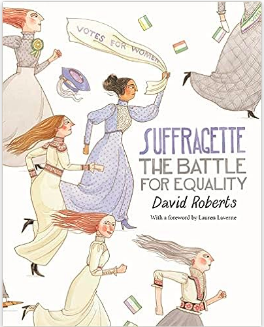 Core Text – Suffragette: The Battle for Equality by David Roberts
ENGLISH OBJECTIVES – Y5 AUTUMN WRITING TO PERSUADE
Short Writing Opportunities
Short Writing Opportunities
Extended Writing
Y6 writing to entertain outcome – Missing chapter written in the style of the author
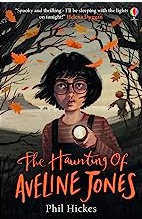 Core Text – The Haunting of Aveline Jones by Phil Hickes
ENGLISH OBJECTIVES – Y6 AUTUMN NARRATIVE
Short Writing Opportunities
Short Writing Opportunities
Extended Writing
Y6 writing to persuade outcome – speech
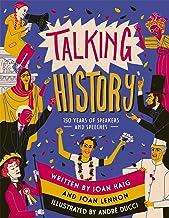 Core Text – Earth Heroes by Lily Dyu and Amy Blackwell
Talking History by Joan Haig, Joan Lennon and Andre Ducci
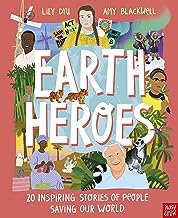 ENGLISH OBJECTIVES – Y6 AUTUMN WRITING TO PERSUADE
Short Writing Opportunities
Short Writing Opportunities
Extended Writing
Y6 writing to entertain poetry outcome – Writing in role as character from narrative poem (monologue)
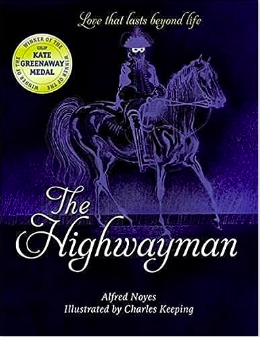 Core Text – The Highwayman by Alfred Noyes
ENGLISH OBJECTIVES – Y6 AUTUMN WRITING TO ENTERTAIN POETRY
Short Writing Opportunities
Extended Writing